Χαρακτηριστικά της Δια Βίου Εκπαίδευσης
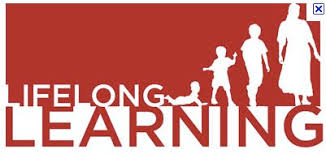 Βασικά χαρακτηριστικά της Δια Βίου Μάθησης Ι
Η εκπαίδευση δεν τερματίζεται με το τέλος της τυπικής σχολικής εκπαίδευσης, αλλά είναι μια διαδικασία που διαρκεί ολόκληρη τη ζωή. 
Η διά βίου εκπαίδευση καλύπτει ολόκληρη τη διάρκεια της ζωής του ατόμου
Η διά βίου εκπαίδευση δεν ταυτίζεται με την εκπαίδευση ενηλίκων, αλλά περιλαμβάνει και ενοποιεί όλες τις βαθμίδες της εκπαίδευσης – προσχολική, πρωτοβάθμια, δευτεροβάθμια και τριτοβάθμια. 
Υπό το πρίσμα της διά βίου εκπαίδευσης αντιλαμβανόμαστε την εκπαίδευση ως ολότητα
Η διά βίου εκπαίδευση περιλαμβάνει όλους τους τύπους της εκπαίδευσης, δηλαδή την τυπική, την μη-τυπική και την άτυπη εκπαίδευση.
Η οικογένεια διαδραματίζει τον πλέον αφανή, αλλά και τον πλέον κρίσιμο ρόλο στην έναρξη της διαδικασίας της διά βίου μάθησης
Πηγή: https://eclass.upatras.gr/modules/units/?course=PN1457&id=5130
Βασικά χαρακτηριστικά της Δια Βίου Μάθησης ΙΙ
Η ευρύτερη κοινότητα διαδραματίζει, επίσης, ένα σημαντικό ρόλο στο σύστημα της διά βίου εκπαίδευσης, από τη στιγμή που το παιδί ξεκινά να συμμετέχει σε αυτήν. 
 Ο εκπαιδευτικός ρόλος της κοινότητας συνεχίζεται σε ολόκληρη τη ζωή του ατόμου, τόσο σε επαγγελματικό, όσο και σε προσωπικό επίπεδο.
Οι εκπαιδευτικοί θεσμοί (σχολείο, πανεπιστήμιο, κέντρα κατάρτισης) είναι σημαντικοί, αλλά μόνον ως ορισμένοι από τους παράγοντες της διά βίου εκπαίδευσης. 
Δεν έχουν πλέον το μονοπώλιο της εκπαίδευσης των ατόμων και δεν μπορούν να συνεχίσουν να υπάρχουν αποκομμένοι από τους άλλους παράγοντες και συντελεστές εκπαίδευσης.
Η διά βίου εκπαίδευση παραπέμπει στη συνέχεια και τη συνάρθρωση των επιμέρους μαθησιακών δραστηριοτήτων και χαρακτηρίζεται από ευελιξία και πολυμορφία ως προς το περιεχόμενο, το χρόνο, τις εκπαιδευτικές μεθόδους και τεχνικές.
Πηγή: https://eclass.upatras.gr/modules/units/?course=PN1457&id=5130
Βασικά χαρακτηριστικά της Δια Βίου Μάθησης ΙΙΙ
Η διά βίου εκπαίδευση συνιστά μια δυναμική προσέγγιση του μορφωτικού φαινομένου, που επιτρέπει τη διαρκή προσαρμογή των εκπαιδευτικών μεθόδων και μέσων σε συνάρτηση με τις εξελίξεις και τις αλλαγές που σημειώνονται.
Η διά βίου εκπαίδευση προωθεί και αναδεικνύει εναλλακτικές προσεγγίσεις και στρατηγικές για την απόκτηση της γνώσης. 
Η διά βίου εκπαίδευση αποτελείται από δύο ευρείες συνιστώσες τη γενική εκπαίδευση και την επαγγελματική εκπαίδευση.
Αυτές οι δυο συνιστώσες δεν είναι απομονωμένες, αλλά αλληλεπιδρούν μεταξύ τους.

Πηγή: https://eclass.upatras.gr/modules/units/?course=PN1457&id=5130
Βασικά χαρακτηριστικά της Δια Βίου Μάθησης ΙV
Η διά βίου εκπαίδευση επιφορτίζεται με μια επανορθωτική και αντισταθμιστική λειτουργία, που αφορά στην κάλυψη των ελλειμμάτων της τυπικής εκπαίδευσης. Λειτουργεί όμως εξισωτικά;;; 
Η διά βίου εκπαίδευση έχει τρία προαπαιτούμενα: 
την παροχή ευκαιριών,
την παροχή κινήτρων και 
την παροχή δυνατοτήτων εκπαίδευσης.


Πηγή: https://eclass.upatras.gr/modules/units/?course=PN1457&id=5130
Βασικά χαρακτηριστικά της Δια Βίου Μάθησης V
Σύμφωνα με τον Karaman (2012) δήλωσε ότι η σημασία της δια βίου μάθησης έχει αυξηθεί ως αποτέλεσμα της ταχείας αλλαγή στον κόσμο και η προσέγγιση της δια βίου μάθησης άρχισε να εμφανίζεται στα εκπαιδευτικά συστήματα του δεκαετία του 1970. 
Οι Hürsen (2012) και Akbaş και Özdemir (2002) συνόψισαν τις δηλώσεις στην UNESCO (Διεθνής επιτροπή εκπαίδευσης):
Οι εκπαιδευτικές δραστηριότητες δεν πρέπει να περιορίζονται στη σχολική ηλικία και στα σχολικά κτίρια.
Η εκπαίδευση θα πρέπει να θεωρείται ως το κύριο συστατικό όλων των εκπαιδευτικών δραστηριοτήτων, οι οποίες περιλαμβάνoυν τόσο τη σχολική όσο και την εξωσχολική εκπαίδευση.
Οι εκπαιδευτικές δραστηριότητες θα πρέπει να έχουν πιο ευέλικτη δομή.
Η εκπαίδευση θα πρέπει να σχεδιαστεί ως μια δια βίου διαδικασία.
Πηγή: Aylin Kaplan (2016) : Lifelong Learning: Conclusions from a literature review. (International Online Journal of Primary Education, volume 5, issue 2)
Βασικά χαρακτηριστικά της Δια Βίου Μάθησης VΙ
Προσεγγίζοντας την Δια Βίου Μάθηση μπορούμε να αναφέρουμε και τα ακόλουθα: 
Θεωρείται ως εκπαιδευτικός πόρος πληροφοριών για εκπαιδευτικούς.
Είναι μια προσέγγιση που βασίζεται στη μάθηση μέσω «μαθαίνω από την εμπειρία και περιαματίζομαι».
Υποστηρίζει τη ατομική μάθηση σε ομάδες.
 Παίρνει καθοδηγητικό ρόλο για τις στρατηγικές αξιολόγησης και μάθησης και συμβάλλει στην ανακάλυψη των μεθόδων μάθησης σε περαιτέρω διαδικασίες.
Συμβάλλει στην ανάπτυξη εκπαιδευτικών και εξατομικευμένων σχεδίων μάθησης.
Δηλώνει ότι η μάθηση είναι μια διαρκώς συνεχής διαδικασία.
Υποστηρίζει την άποψη ότι οι άνθρωποι έχουν πρόσβαση σε ευκαιρίες σε μαθησιακές δειργασίες κατά τη διάρκεια της ζωής τους 
Πηγή: Aylin Kaplan (2016) : Lifelong Learning: Conclusions from a literature review. (International Online Journal of Primary Education, volume 5, issue 2)